Ciclo ovarico
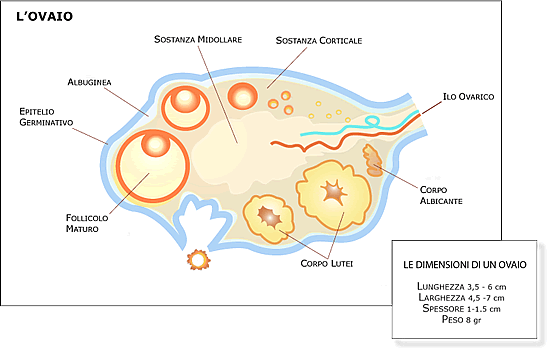 La salute generale della donna e la funzione riproduttiva	(sopravvivenza	della specie) sono  centrati sul ciclo ovarico. Richiede una  regolazione: molto fine, molto	complessa, 
integrata a vari livelli e non ancora completamente chiarita
12/11/2019
1
1
Ipotalamo-Ipofisi
2
Ovaia
3
ORMONI NEL SANGUE
12/11/2019
2
L’ipotalamo è un organo neuro-endocrino  che si trova alla base del cervello, connesso  con l’ipofisi, una ghiandola endocrina  complessa, grande come una nocciola  (0.5gr), alloggiata in una cavità ossea alla  base del cranio, denominata sella turcica.

Le cellule nervose che costituiscono
l’ipotalamo si connettono con le cellule che  formano l’ipofisi, bersaglio dei prodotti  rilasciati dalle cellule ipotalamiche.
Ipotalamo
Ipofisi
12/11/2019
3
Ipotalamo
Ipofisi
Molte ghiandole endocrine sono sotto il controllo dell’ipofisi che, a sua volta, è controllata dall’ipotalamo. Ipotalamo e ipofisi  sono localizzate una vicina all’altra alla base del cervello. 
L’ipotalamo controlla molti meccanismi fisiologici, compresi la fame,  la sete, le reazioni emozionali, l’accrescimento, la temperatura corporea oltre quella riproduttiva e tante altre. 
A partire dal  primo ciclo mestruale e per tutta la durata della vita riproduttiva della donna, l’ipotalamo rilascia gonadotropine a livello dell’ipofisi che stimolano la produzione di due degli ormoni implicati nella danza ormonale: FSH e LH. Gli ormoni sono dei  messaggeri chimici che, prodotti in una certa parte del corpo, agiscono a distanza su organi bersaglio, raggiunti attraverso la  circolazione del sangue. L’ipotalamo agisce come un vero e proprio computer che, dopo aver analizzato ambiente esterno ed interno, regola diversi organi e funzioni del corpo per il mantenimento dell’omeostasi e garantire comportamenti finalizzati alla sopravvivenza dell’individuo e della specie, come può essere la funzione  riproduttiva.
12/11/2019
4
Molto importante è la capacità degli assi dello  stress (asse ipotalamo-ipofisi-surreni) e tiroideo  (asse ipotalamo-ipofisi-tiroide) di condizionare la  sfera sessuale femminile (asse ipotalamo-ipofisi-  ovaia).
Ipotalamo
GnRH  ThRH  CRH
Ipofisi
FSH  LH  TSH  ACTH
riproduzione
Tiroide
Stress
Estrogeni
Progesterone
T3
T4
Cortisolo
12/11/2019
5
Il sistema di controllo comprende il generatore pulsatile
ipotalamico di GnRH, ipofisi, ovaia.
Ipotalamo
L’utero è un organo bersaglio.
Le cellule gonadotrope dell’adenoipofisi stimolate dal GnRH  rilasciano FSH/LH che agiscono sull’ovaio stimolando la  follicologenesi e la steroidogenesi. Estrogeni e progesterone  prodotti dalla ovaia agiscono sull’utero per preparare il  terreno all’impianto dell’uovo eventualmente fecondato
Rilascio GnRH  che agisce  sull’adenoipofisi
Ipofisi
Il rilascio deli ormoni ipotalamici ed ipofisari è strettamente
controllato dagli ormoni prodotti dalle ovaia, con un
Rilascio di  FSH che  agisce sulle  ovaia
meccanismo a feedback, mentre il generatore pulsatile di
GnRH è anche modulato da altri stimoli cerebrali.
Ovaia
Ormoni  prodotti dalle  ovaia
Stimoli cerebrali
Utero
Ipotalamo
Tube fallopio
Sviluppo dell’Endometrio per l’impianto dell’uovo  fecondato; si sfalda e si verifica il flusso mestruale  in caso di mancata fecondazione.
Produzione di muco cervicale
Vagina
Ipofisi
12/11/2019
6
La danza di 4 ormoni, la cui variazione è  rilevabile durante il ciclo, è alla base di tutti i  fenomeni che lo determinano. In realtà allo  svolgimento del ciclo ovarico contribuiscono  anche altre molecole ed il ciclo ovarico  interagisce, in modo bidirezionale, con molte  altre funzioni del corpo, manifestando la sua  sfera di azione ben oltre la funzione  riproduttiva.
Estradiolo
FSH
LH
Progesterone
Sebbene la loro concentrazione nel sangue possa variare di ora in ora, il loro profilo giornaliero è  caratteristico durante il ciclo.
12/11/2019
7
Il ciclo mestruale è suddiviso in due fasi successive: la fase  follicolare, in cui un follicolo viene selezionato e diviene follicolo  maturo per ovulare, caratterizzata dalla prevalenza
dell’estradiolo. In risposta ad un ampio rilascio di  gonadrotropine, soprattutto LH, a metà ciclo, avviene
l’ovulazione che segna l’inizio della fase successiva denominata  fase luteinica, in quanto il follicolo che ha ovulato si trasforma in  corpo luteo. Il principale ormone di questa fase è il  progesterone, insieme all’estradiolo.
Fase follicolare
Fase luteinica
Le variazioni del pattern di secrezione ormonale hanno lo scopo di preparare  l’utero ad accogliere la cellula uovo eventualmente fecondata (impianto). 
Se  la fecondazione non avviene, alla fine della fase luteinica si ha il crollo degli  ormoni steroidei (estradiolo e progesterone). 
L’ endometrio, non più  sostenuto, si sfalda e si verifica il flusso mestruale.
Il ciclo mestruale dura 25-30 giorni nella maggior parte delle donne.
Per convenzione il primo giorno del flusso mestruale è considerato il I° giorno del ciclo.
Tuttavia l’FSH che da inizio al ciclo sale già 2-3 giorni prima.
Sebbene la fase follicolare sia considerata durare 14 giorni, in realtà la sua durata è variabile. 
Al contrario la vita del  corpo luteo è più o meno costante e la fase luteinica dura 13-15 giorni.
12/11/2019
8
L’ipotalamo è il primo organo della regolazione del ciclo ovarico. In assenza  dell’attività ipotalamica le ovaia divengono quiescenti. L’ipotalamo  produce, in modo pulsatile, GnRH che agisce sull’ipofisi. L’ipofisi risponde  rilasciando FSH e LH. In conseguenza dell’origine pulsatile del GnRH, anche  FSH e LH sono rilasciate in modo pulsatile (1). Anche se, in risposta alla  stimolazione del GnRH, l’ipofisi rilascia sia FSH che LH, il rapporto  quantitativo tra i due ormoni varia in funzione del feedback ovarico.
Entrambe le gonadotropine agiscono sull’ovaio (2) favorendo la  maturazione del follicolo (3) e la steroidogenesi (4). FSH e LH agiscono sulle  cellule che compongono il follicolo: cellule delle granulosa e cellule tecali.  Questi due tipi di cellule rispondono producendo principalmente tre tipi di  ormone: androgeni, estrogeni e progesterone, in quantità diverse a  seconda della fase di maturazione del follicolo. E’ importante che l’attività  regolatoria di ipotalamo e ipofisi avvenga in funzione dello stato dell’ovaio.  Gran parte della regolazione del ciclo ovarico si basa sul feedback che le  ovaia, prevalentemente ma non solo, attraverso il rilascio di estrogeni e  progesterone, esercitano su ipotalamo e ipofisi.
3
1
FSH  LH
Basso livello di
estrogeni
Ipotalamo
Ipofisi
GnRH
Ovaio
2
Si tratta di un feedback negativo: gli steroidi prodotti dall’organo bersaglio (ovaio), inibiscono l’unità
ipotalamico-ipofisaria per aggiustare il rilascio di GnRH e gonadotropine.
maturazione
3	4
Ovaio
12/11/2019
9
Follicologenesi. La donna nasce con un numero certo  numero di follicoli primordiali che possono maturare  attraverso varie forme (follicoli primari, follicoli pre antrali,  follicoli antrali). Il follicolo contiene la cellula uovo  (ovocita), circondato dalle cellule della granulosa (in rosso)  e dalle cellule tecali (in verde). In seguito all’ovulazione il  follicolo antrale si trasforma in corpo luteo e le cellule  della granulosa e tecali divengono, rispettvamente, cellule  luteali grandi e piccole.
12/11/2019
10
La follicogenesi (1)
In biologia la follicologenesi è la maturazione dei follicoli ovarici. Al contrario della spermatogenesi maschile che può  durare in modo indefinito, la follicologenesi ha termine quando i follicoli nelle ovaie si esauriscono. La fine dei follicoli  determina l'inizio della menopausa.
Il ruolo primario dei follicoli è il supporto degli ovociti. Alla nascita nelle ovaia di una donna è presente un certo  numero di follicoli  primordiali  immaturi, ciascuno dei quali contiene un ovocita immaturo.
Alcuni follicoli iniziano la follicologenesi che esiterà nella morte o nell’ovulazione (il processo attraverso il quale  l'ovocita lascia il follicolo).
In circa un anno, il follicolo primordiale va incontro a una serie di critici cambiamenti di aspetto, istologico e ormonale.  Dopo un ciclo di poco più di 10 giorni, la maggior parte del gruppo originale di follicoli muore (il processo è noto come  atresia). 
Il resto dei follicoli entra nel ciclo mestruale, competendo tra loro fino a che non rimane un solo follicolo. Il  follicolo dominante si rompe e rilascia l'ovocita (che nel frattempo si è evoluto fino a diventare un ovocita secondario).
12/11/2019
11
La follicogenesi (2)
Prima di ogni ciclo mestruale, indipendentemente dall'azione ormonale, circa 5-7 follicoli primordiali intraprendono la  strada della maturazione, divenendo follicoli primari.
Nella prima fase del ciclo ovarico, detta fase follicolare, prosegue la maturazione del follicolo primario, dipendente  dagli ormoni FSH-LH prodotti dall'adenoipofisi.
Con l'ovulazione, l'ovocita secondario viene espulso ed accolto nelle tube ovariche.
Il resto del follicolo viene invaso da vasi ed andrà a formare il Corpo luteo, che produrrà estrogeni (da parte delle  cellule ex-teca) e progesterone (da parte delle cellule della ex-granulosa).
Se non avviene la fecondazione, il corpo luteo degenera dopo 10-15 giorni, formando il corpus albicans.
In caso di fecondazione la produzione ormonale andrà avanti fino alla formazione della placenta
12/11/2019
12
Ovulazione: l’ovocita secondario viene espulso ed  accolto nelle tube ovariche.
1=mestruazione  2=sviluppo follicolo  3=maturazione follicoli  4=ovulazione
5=corpo luteo  6=corpus albicans
Produzione estrogeni  (+) e progesterone  (+++)
Picco LH
Caduta estrogeni  progesterone
Aumento FSH
Produzione estrogeni
12/11/2019
13
2
Il GnRH rilasciato
dall’ipotalamo promuove ila  liberazione di maggiori quantità  di FSH e, soprattutto, LH
1
Adenoipofisi
Il follicolo, vicino alla maturazione,  rilascia alte quantità di estrogeni  che stimolano la liberazione di  maggiori quantità di GnRH .
3
Il picco di LH determina  l’ovulazione
Ovaio
Corpo emorragico  (rottura follicolo)
Follicolo quasi maturo  (Graaf)
12/11/2019
14
1= aumento FSH
2= aumento estradiolo  3= aumento LH
4= I° incremento progesterone  5= II° incremento progesterone
LH
FSH
1
La prima fase è contrassegnata da un periodo precoce  (fase follicolare precoce) in cui aumenta l’FSH (1);
aumento già iniziato nell’ultimo periodo della fase  luteinica.
Il secondo periodo della fase follicolare (fase  follicolare tardiva), è dominato dall’aumento a  campana dell’estradiolo (2).
La fase pre ovulatoria è caratterizzata dal rapido  incremento delle gonadotropine (FSH, LH), con netta  prevalenza dell’LH (3) e da un modico picco di  progesterone (4). Nella fase luteinica si ha una risalita  a campana di estradiolo e progesterone, con netta  prevalenza del progesterone (5).
2
P
E2
E2
3
5
4
12/11/2019
15
1=l’ipotalamo produce GnRH che stimola l’ipofisi
2=L’ipofisi risponde producendo FSH
3=FSH promuove accrescimento e maturazione follicoli  4=Nell’ovaio matura un cluster di 5-7 follicoli
5=I follicoli producono estrogeni
6=Gli estrogeni determinano l’accrescimento dell’endometrio e la  produzione di muco cervicale
7= Gli estrogeni raggiungono un livello tale da inibire l’ipotalamo, per cui  si spegne l’FSH e si accende l’LH
8=L’LH determina la rottura de follicolo e l’ovulazione
9=Nell’ovaio si forma il corpo luteo
10=Il corpo luteo produce soprattutto progesterone ma anche estrogeni  11=Il progesterone sostiene l’endometrio secretivo
12=In caso di mancata fecondazione il corpo luteo regredisce  13=Crollano livelli di estrogeni e progesterone
14=L’endometrio, non più sostenuto, si sfalda e si verifica la  mestruazione
15=La soppressione di FSH LH viene meno e ricomincia un nuovo ciclo
Punti	chiave
12/11/2019
16
FINE
12/11/2019
17